РАЗВИТИЕ КОРПОРАТИВНОГО ИНФОРМАЦИОННОГО САЙТА 
ДЛЯ СОВЕРШЕНСТВОВАНИЯ РАБОТЫ ТУРИСТСКОГО ПРЕДПРИЯТИЯ
ЦЕЛЬ -  
исследование процесса развития корпоративного информационного сайта для совершенствования работы туристского предприятия 
(на примере турфирмы в г. Москва).
ЗАДАЧИ
изучение понятия и роли информационных систем в деятельности турфирмы;
определение задач туризма, решаемых с помощью информационных систем турфирм;

исследование информационных технологий поиска и бронирования туров;
анализ тенденций развития внутреннего и внешнего туризма в России;

исследование современных сайтов турфирм городского округа Москвы;
анализ функциональных возможностей сайтов российских туристских фирм и их сравнительная характеристика;

исследование процесса внедрения электронного туризма как направления совершенствования корпоративного сайта турфирмы;
оценка эффективности предложенных мероприятий.
СТРУКТУРА ИНФОРМАЦИОННЫХ ПОТОКОВ В ТУРИСТИЧЕСКОЙ ДЕЯТЕЛЬНОСТИ
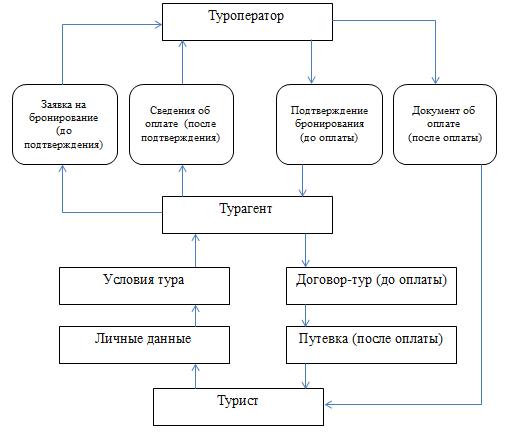 ТУРФИРМЫ ДЛЯ АНАЛИЗА
Сравнительная характеристика 
корпоративных сайтов турфирм
Анализ функциональных возможностей сайтов российских туристских фирм
ОБЪЕКТ ИССЛЕДОВАНИЯ - 
туристическая фирма «На чемоданах»
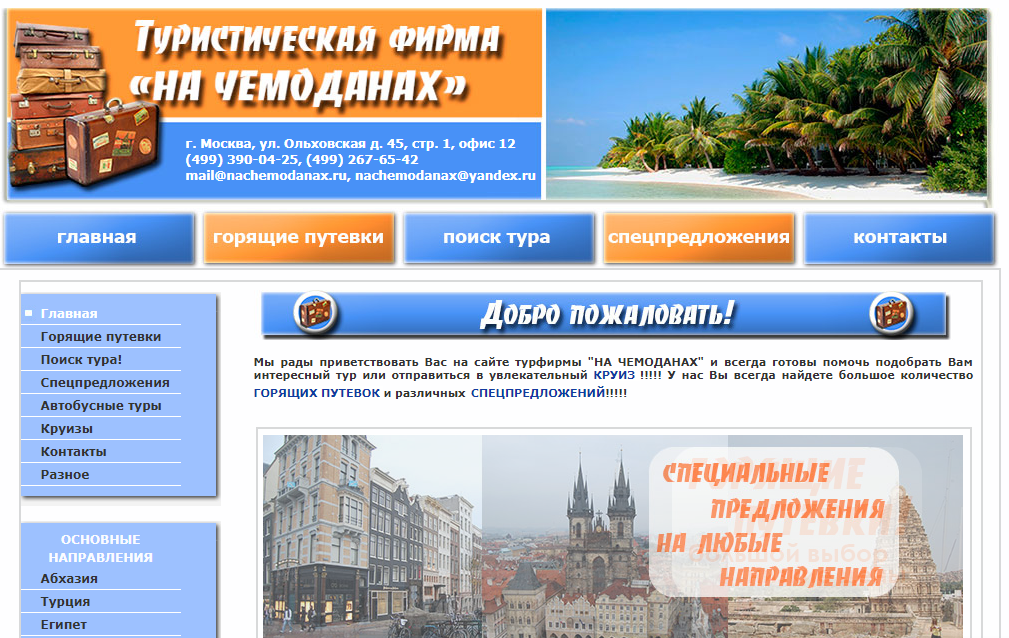 Рисунок - Главная страница корпоративного сайта турфирмы «На чемоданах»
Динамика финансовых результатов турфирмы «На чемоданах»
Рисунок - Динамика чистой прибыли турфирмы 
«На чемоданах», тыс. руб
Внедрение электронного туризма как направления совершенствования корпоративного сайта турфирмы
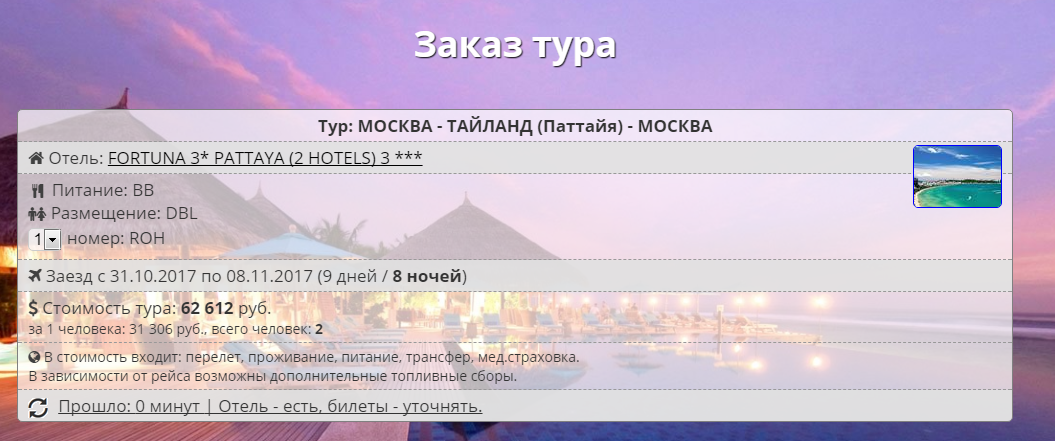 Рисунок  -  Внедряемая форма «Заказ тура»
Внедрение электронного туризма как направления совершенствования корпоративного сайта турфирмы
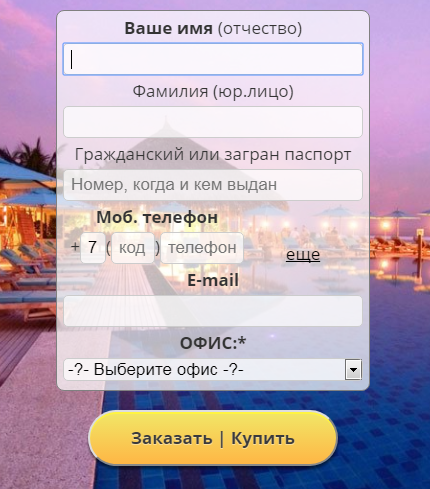 Рисунок - Форма для заполнения данных лица, осуществляющего бронирование и оплату
Динамика финансовых результатов турфирмы «На чемоданах»
Рисунок  - Рост чистой прибыли в результате внедрения электронного туризма на корпоративный сайт турфирмы «На чемоданах», тыс. руб
СПАСИБО
ЗА
ВНИМАНИЕ!